202X
信息化教学设计PPT
The user can demonstrate on a projector or computer, or print the presentation and make it into a film to be used in a wider field
讲师：xiazaii
PART 1
PART 2
PART 3
PART 4
PART 5
标题文字添加此处
标题文字添加此处
标题文字添加此处
标题文字添加此处
标题文字添加此处
目录
CONTENTS
PART 1
标题文字添加此处
标题文字添加此处
THIS TEMPLATE DESIGNED FOR FEI ER SHE JI
标题文字添加
标题文字添加
标题文字添加
用户可以在投影仪或者计算机上进行演示也可以将演示文稿打印出来制作成胶片以便应用到更广泛的领域中
用户可以在投影仪或者计算机上进行演示也可以将演示文稿打印出来制作成胶片以便应用到更广泛的领域中
用户可以在投影仪或者计算机上进行演示也可以将演示文稿打印出来制作成胶片以便应用到更广泛的领域中
标题文字添加此处
THIS TEMPLATE DESIGNED FOR FEI ER SHE JI
标题文字添加
标题文字添加
标题文字添加
标题文字添加
用户可以在投影仪或者计算机上进行演示也可以将演示文稿打印出来制作成胶片以便应用到更广泛的领域中
用户可以在投影仪或者计算机上进行演示也可以将演示文稿打印出来制作成胶片以便应用到更广泛的领域中
用户可以在投影仪或者计算机上进行演示也可以将演示文稿打印出来制作成胶片以便应用到更广泛的领域中
用户可以在投影仪或者计算机上进行演示也可以将演示文稿打印出来制作成胶片以便应用到更广泛的领域中
标题文字添加此处
THIS TEMPLATE DESIGNED FOR FEI ER SHE JI
标题文字添加
标题文字添加
标题文字添加
用户可以在投影仪或者计算机上进行演示也可以将演示文稿打印出来制作成胶片以便应用
用户可以在投影仪或者计算机上进行演示也可以将演示文稿打印出来制作成胶片以便应用
用户可以在投影仪或者计算机上进行演示也可以将演示文稿打印出来制作成胶片以便应用
标题文字添加此处
THIS TEMPLATE DESIGNED FOR FEI ER SHE JI
标题文字添加
标题文字添加
标题文字添加
用户可以在投影仪或者计算机上进行演示也可以将演示
用户可以在投影仪或者计算机上进行演示也可以将演示
用户可以在投影仪或者计算机上进行演示也可以将演示
标题文字添加此处
THIS TEMPLATE DESIGNED FOR FEI ER SHE JI
02
04
06
标题文字添加
标题文字添加
标题文字添加
标题文字添加
标题文字添加
标题文字添加
用户可以在投影仪或者计算机上进行演示也可以将演示文稿打印出来制作
用户可以在投影仪或者计算机上进行演示也可以将演示文稿打印出来制作
用户可以在投影仪或者计算机上进行演示也可以将演示文稿打印出来制作
用户可以在投影仪或者计算机上进行演示也可以将演示文稿打印出来制作
用户可以在投影仪或者计算机上进行演示也可以将演示文稿打印出来制作
用户可以在投影仪或者计算机上进行演示也可以将演示文稿打印出来制作
01
03
05
PART 2
标题文字添加此处
标题文字添加此处
THIS TEMPLATE DESIGNED FOR FEI ER SHE JI
标题文字添加
标题文字添加
标题文字添加
用户可以在投影仪或者计算机上进行演示也可以将演用户可以在投影仪或者计算机上进行演示也可以将演示文稿打印出来制作成胶片以便应用到更广泛的领域中
用户可以在投影仪或者计算机上进行演示也可以将演示文稿打印出来制作成胶片以便应用到更广泛的领
用户可以在投影仪或者计算机上进行演示也可以将演示文稿打印出来制作成胶片以便应用到更广泛的领
标题文字添加此处
THIS TEMPLATE DESIGNED FOR FEI ER SHE JI
01
03
05
文字添加
文字添加
文字添加
文字添加
文字添加
用户可以在投影仪或者计算机上进行演示也可以将演示文稿打印出来制作成胶片以便应用到更广泛的领域中
用户可以在投影仪或者计算机上进行演示也可以将演示文稿打印出来制作成胶片以便应用到更广泛的领域中
用户可以在投影仪或者计算机上进行演示也可以将演示文稿打印出来制作成胶片以便应用到更广泛的领域中
用户可以在投影仪或者计算机上进行演示也可以将演示文稿打印出来制作成胶片以便应用到更广泛的领域中
用户可以在投影仪或者计算机上进行演示也可以将演示文稿打印出来制作成胶片以便应用到更广泛的领域中
02
04
标题文字添加此处
THIS TEMPLATE DESIGNED FOR FEI ER SHE JI
标题文字添加
标题文字添加
标题文字添加
标题文字添加
用户可以在投影仪或者计算机上进行演示也可以将演示文稿打印出来制作成胶片以便应用
用户可以在投影仪或者计算机上进行演示也可以将演示文稿打印出来制作成胶片以便应用
用户可以在投影仪或者计算机上进行演示也可以将演示文稿打印出来制作成胶片以便应用
用户可以在投影仪或者计算机上进行演示也可以将演示文稿打印出来制作成胶片以便应用
PART 3
标题文字添加此处
标题文字添加此处
THIS TEMPLATE DESIGNED FOR FEI ER SHE JI
完成总结
项目论证
数据调查分析
资料收集
按计划实施
标题文字添加此处
THIS TEMPLATE DESIGNED FOR FEI ER SHE JI
目标分支一
初步目标
标题文字添加
标题文字添加
标题文字添加
目标分支二
下步
目标
用户可以在投影仪或者计算机上进行演示也可以将演示文稿打印出来制作成胶片以便应用到
用户可以在投影仪或者计算机上进行演示也可以将演示文稿打印出来制作成胶片以便应用到
用户可以在投影仪或者计算机上进行演示也可以将演示文稿打印出来制作
目标分支三
标题文字添加此处
THIS TEMPLATE DESIGNED FOR FEI ER SHE JI
1
4
2
5
标题文字添加
标题文字添加
标题文字添加
标题文字添加
标题文字添加
标题文字添加
用户可以在投影仪或者计算机上进行演示也可以将演示文稿打印出来制作成胶片以便应用到更广泛的领域中
用户可以在投影仪或者计算机上进行演示也可以将演示文稿打印出来制作成胶片以便应用到更广泛的领域中
用户可以在投影仪或者计算机上进行演示也可以将演示文稿打印出来制作成胶片以便应用到更广泛的领域中
用户可以在投影仪或者计算机上进行演示也可以将演示文稿打印出来制作成胶片以便应用到更广泛的领域中
用户可以在投影仪或者计算机上进行演示也可以将演示文稿打印出来
用户可以在投影仪或者计算机上进行演示也可以将演示文稿打印出来
3
6
PART 4
标题文字添加此处
标题文字添加此处
THIS TEMPLATE DESIGNED FOR FEI ER SHE JI
标题文字添加
标题文字添加
标题文字添加
标题文字添加
用户可以在投影仪或者计算机上进行演示也可以将演示文稿打印出来制作成胶片以便应用到更广泛的领域中
用户可以在投影仪或者计算机上进行演示也可以将演示文稿打印出来制作成胶片以便应用到更广泛的领域中
用户可以在投影仪或者计算机上进行演示也可以将演示文稿打印出来制作成胶片以便应用到更广泛的领域中
用户可以在投影仪或者计算机上进行演示也可以将演示文稿打印出来制作成胶片以便应用到更广泛的领域中
标题文字添加此处
THIS TEMPLATE DESIGNED FOR FEI ER SHE JI
标题文字添加
标题文字添加
标题文字添加
用户可以在投影仪或者计算机上进行演示也可以将演示文稿打印出来制作成胶片以便应用
用户可以在投影仪或者计算机上进行演示也可以将演示文稿打印出来制作成胶片以便应用
用户可以在投影仪或者计算机上进行演示也可以将演示文稿打印出来制作成胶片以便应用
标题文字添加此处
THIS TEMPLATE DESIGNED FOR FEI ER SHE JI
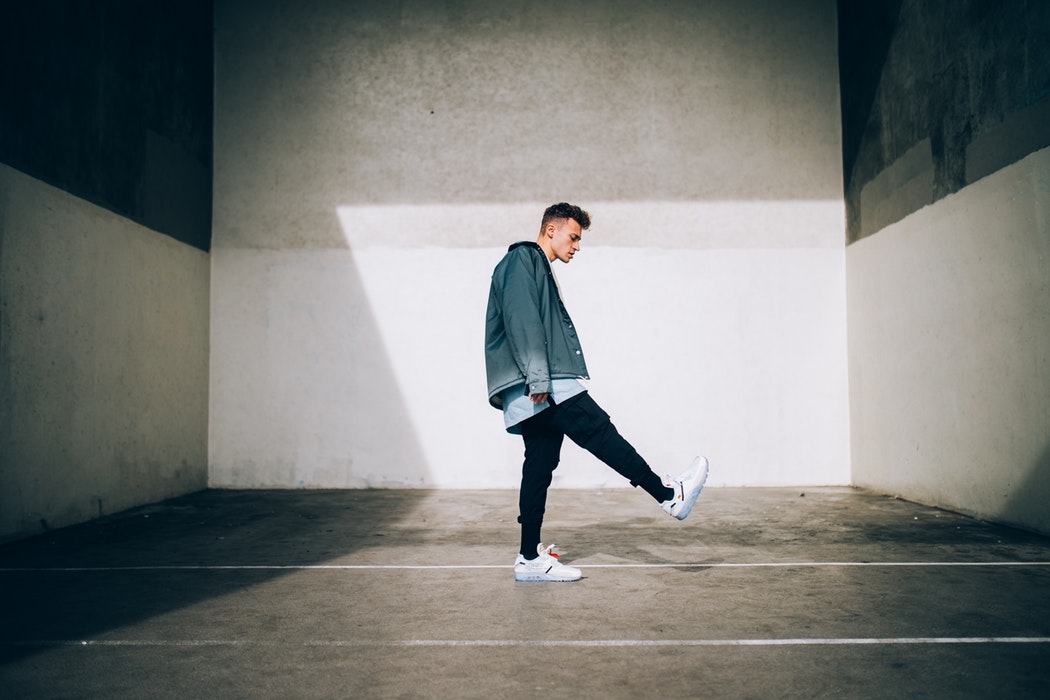 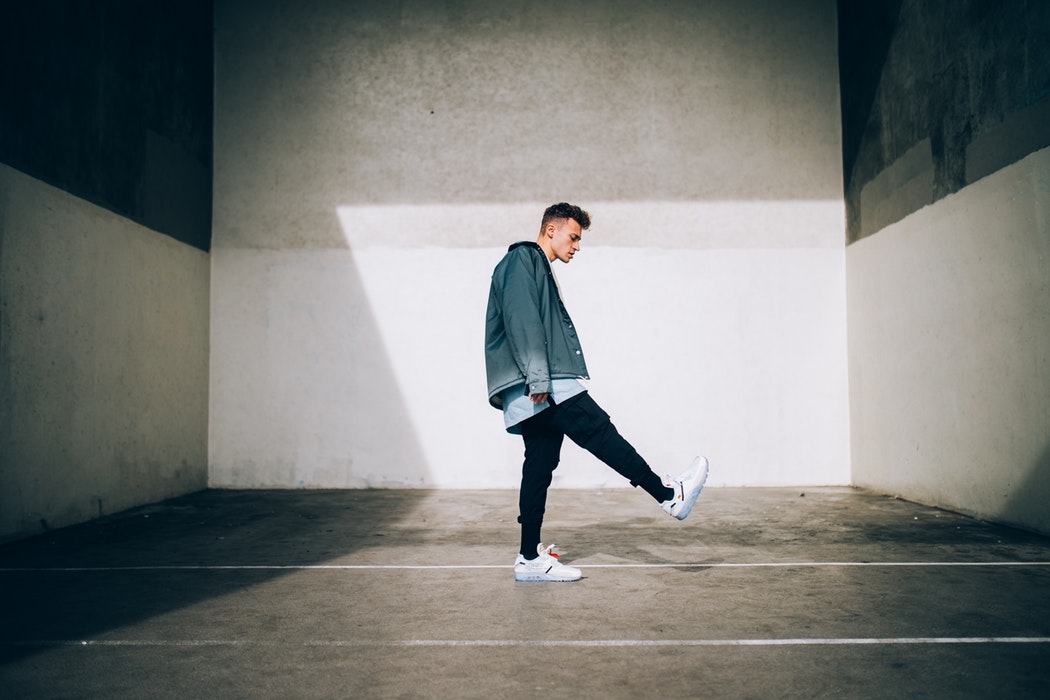 文字添加
文字添加
文字添加
文字添加
文字添加
文字添加
用户可以在投影仪或者计算机上进行演示也可以将演示文稿打印出来制作成
用户可以在投影仪或者计算机上进行演示也可以将演示文稿打印出来制作成
用户可以在投影仪或者计算机上进行演示也可以将演示文稿打印出来制作成
用户可以在投影仪或者计算机上进行演示也可以将演示文稿打印出来制作成
用户可以在投影仪或者计算机上进行演示也可以将演示文稿打印出来制作成
用户可以在投影仪或者计算机上进行演示也可以将演示文稿打印出来制作成
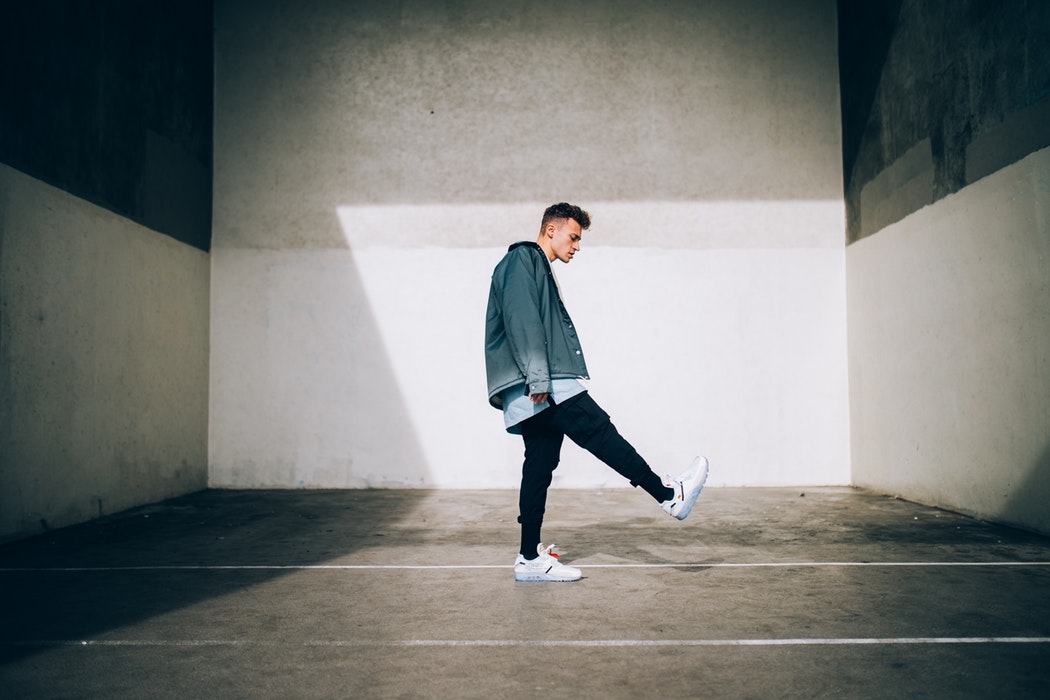 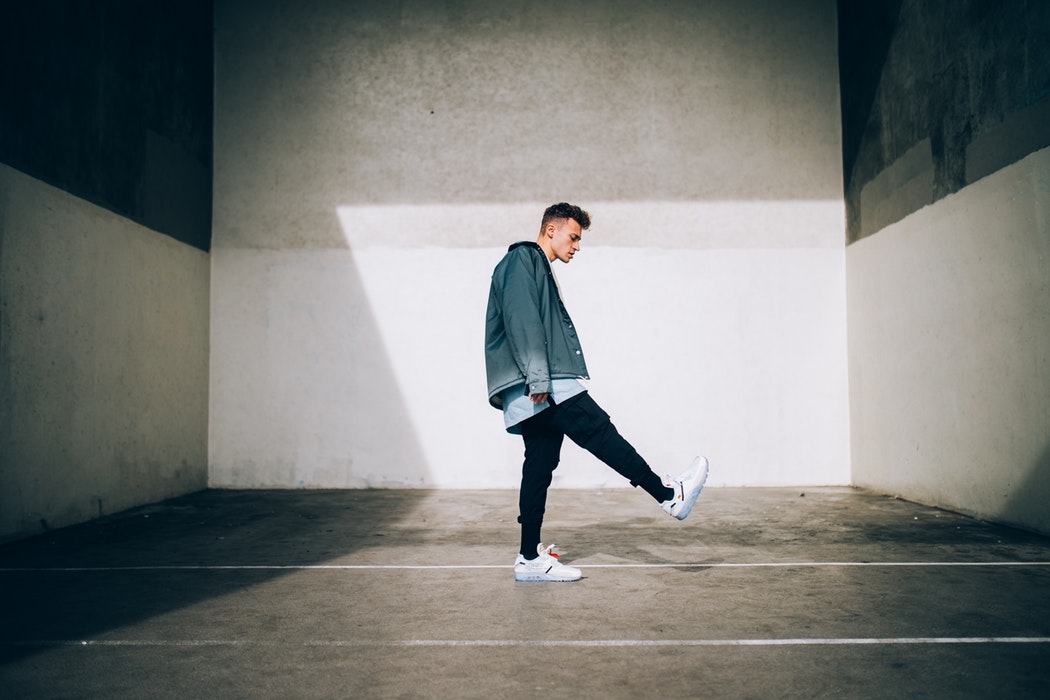 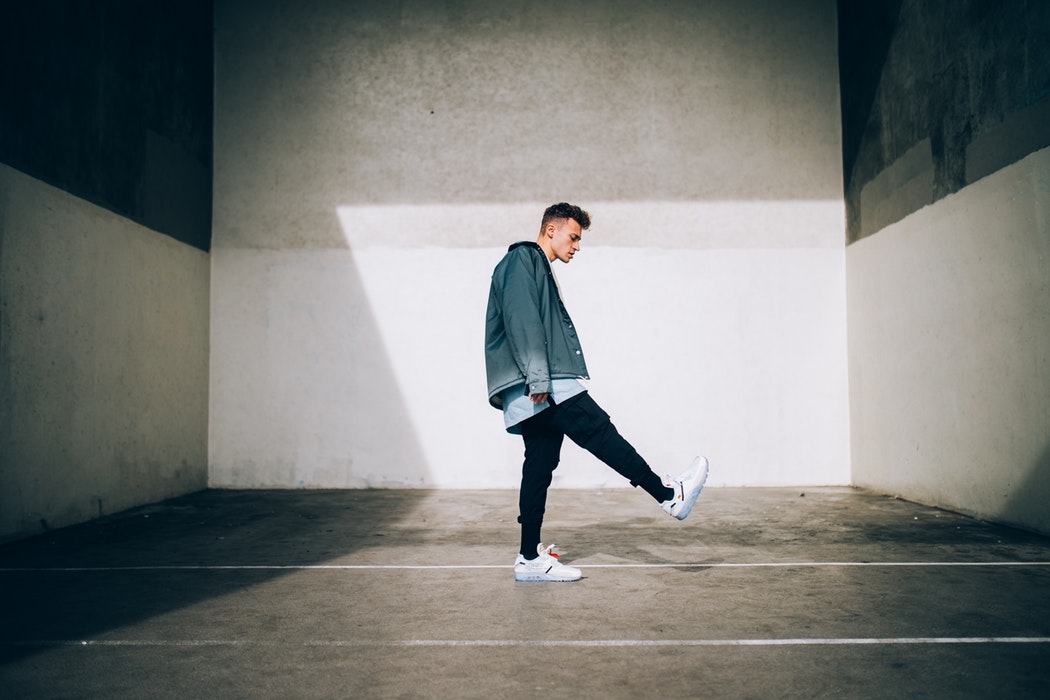 PART 5
标题文字添加此处
标题文字添加此处
THIS TEMPLATE DESIGNED FOR FEI ER SHE JI
4
3
2
1
标题文字添加
标题文字添加
标题文字添加
标题文字添加
用户可以在投影仪或者计算机上进行演示也可以将演示文稿打印出来
用户可以在投影仪或者计算机上进行演示也可以将演示文稿打印出来
用户可以在投影仪或者计算机上进行演示也可以将演示文稿打印出来
用户可以在投影仪或者计算机上进行演示也可以将演示文稿打印出来
标题文字添加此处
THIS TEMPLATE DESIGNED FOR FEI ER SHE JI
01
02
03
标题文本预设
标题文本预设
标题文本预设
用户可以在投影仪或者计算机上进行演示也可以将演示文稿
用户可以在投影仪或者计算机上进行演示也可以将演示文稿
用户可以在投影仪或者计算机上进行演示也可以将演示文稿
标题文字添加此处
THIS TEMPLATE DESIGNED FOR FEI ER SHE JI
标题文字添加
标题文字添加
用户可以在投影仪或者计算机上进行演示也可以将演示文稿打印出来制作成胶片以便应用到更广泛的领域中
用户可以在投影仪或者计算机上进行演示也可以将演示文稿打印出来制作成胶片以便应用到更广泛的领域中
202X
感谢您的观看指导
The user can demonstrate on a projector or computer, or print the presentation and make it into a film to be used in a wider field
讲师：xiazaii